TRƯỜNG MẦM NON HOA SENGVPTL: TRẦN THỊ NGỌC TRUYỀNPHÁT TRIỂN NHẬN THỨCTÌM HIỂU MỘT SỐ PHƯƠNG TIỆN GIAO THÔNG ĐƯỜNG HÀNG KHÔNG4- 5 TUỔI
Bài hát “Anh phi công ơi”
Câu đốLàm bằng kim loại, bay được như chimThật nhẹ thật im chở người đi khắp(Là cái gì?)
Quan sát máy bay
Cô khái quát:Máy bay là phương tiện giao thông đường hàng không. Phía dưới thân máy có các bánh xe để giúp máy bay cất cánh và hạ cánh trên đường bay. Máy bay là phương tiện đi nhanh nhất, dùng để chở người và hàng hóa từ nơi này đến nơi khác
Đây là gì?
Quan sát trực thăng
Cô khái quátMáy bay trực thăng là phương tiện giao thông đường hàng không, máy bay trực thăng dùng cánh quạt để trực tiếp hạ cánh và cất cánh, máy bay trực thăng dùng trong quân đội, cứu hộ, cứu nạn
Đây là gì?
Quan sát khinh khí cầu
Giáo dục: Trẻ khi đi trên các phương tiện giao thông đường hàng không, các con nhớ phải thắt dây an toàn, nghe theo sự hướng dẫn của các cô tiếp viên hàng không, các con còn nhỏ đi đâu cũng phải có người lớn đi cùng
TRÒ CHƠI 1 “GHÉP TRANH”
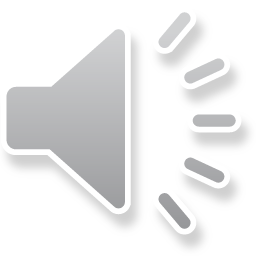 TRÒ CHƠI 2 “VỀ ĐÚNG SÂN BAY”
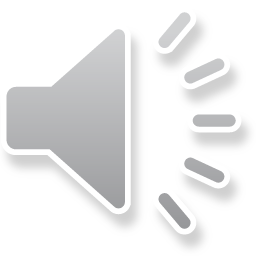 Cảm ơn cô và các bạn đã tham gia tiết học ngày hôm nay                                       THANK YOU